Что может быть прекраснее путешествий? Если ты настоящий турист, то есть турист по призванию, значит тебя непреодолимо манят далекие страны, неисхоженные пути. Желаем, чтобы мечты обязательно сбылись, и ты смог бы пройти все намеченные маршруты. Впечатления, полученные от путешествий, бывают самыми яркими и запоминающимися в жизни. Счастливого пути!
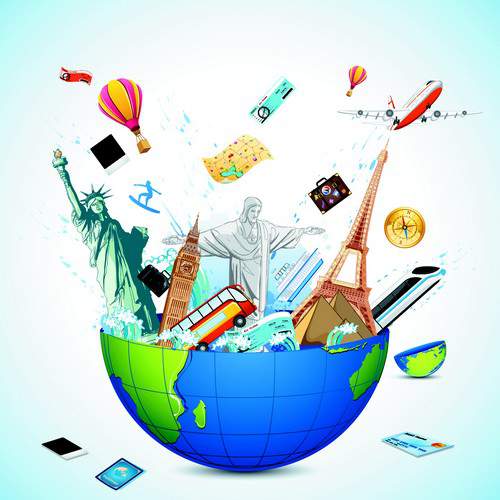 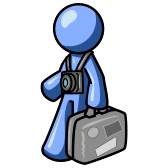 Удостоверение
юного
путешественника
Ура! Каникулы! Почти 100 дней  ты проведешь без учебников и тетрадей. Проведи эти дни с пользой. Не перед компьютером или телевизором, а на свежем воздухе! Не забывай о правилах дорожного движения, правилах безопасного поведения дома, во дворе, на водоемах,  в лесу, с домашними животными!  
Путешествуя, больше фотографируй!  
Желаем тебе  отлично провести эти летние каникулы! 
До встречи!
Удостоверение
юного
путешественника
Настоящее удостоверение выдано
________________________________
_______________________________,учени__ 3 Б класса ГБОУ СОШ №511, 
достойно прошедше___ все испытания  игры «Галопом по Европам».

Классный руководитель
_______________/С.В.Бобылева/
Председатель родительского комитета
______________/Савина В.А./
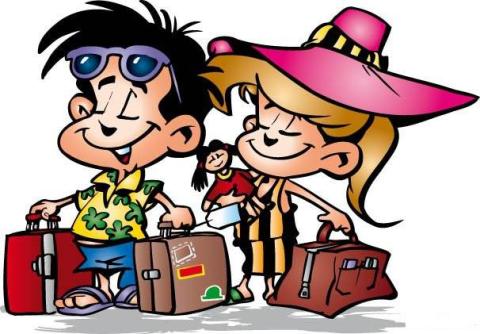